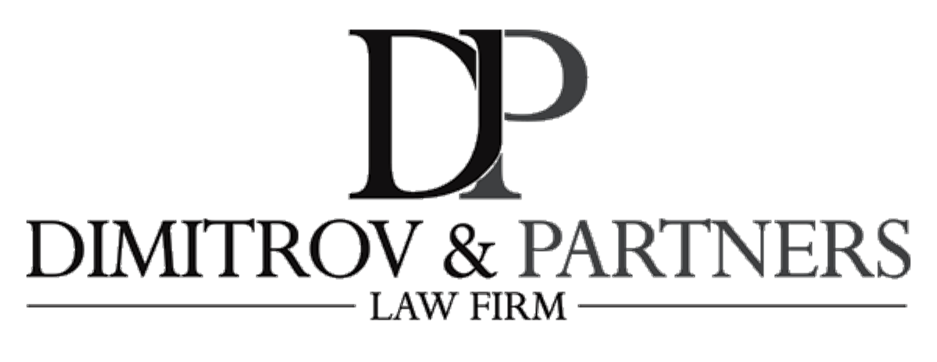 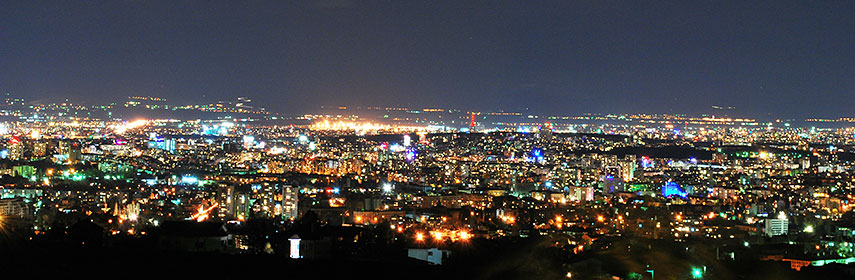 Who Are We?
History
Values
Mission
Mission
reliability, responsiveness, efficiency
Trust
Freedom
reliable and responsive partner
Team
Diverse team 
Multiple fields of law
Sense of belonging
Sense of achievement
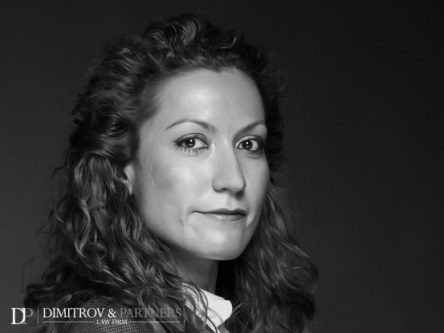 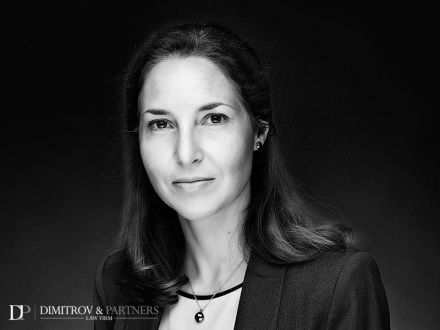 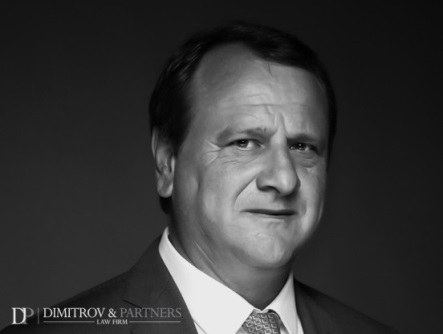 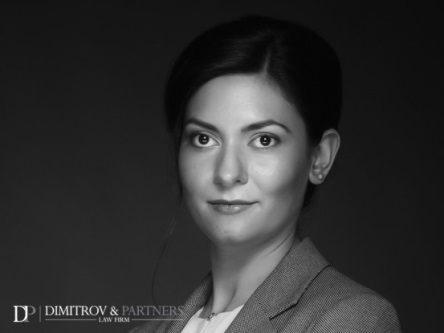 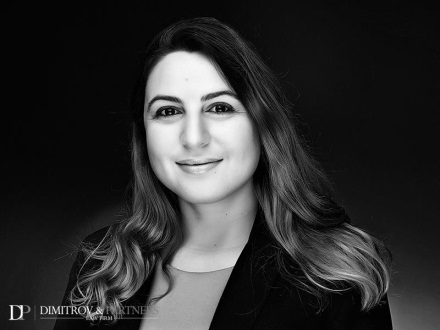 Core Activities – Expertise, Experience, Excellence
Full legal service for companies
Litigation
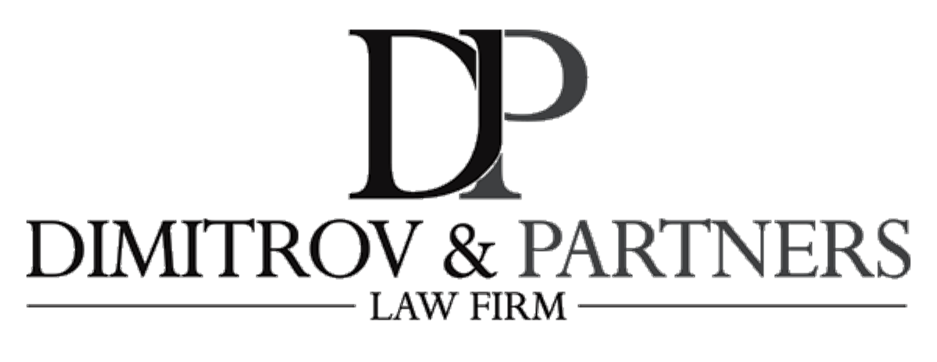 Investments
Businesses
Property
Projects
Finances
Thorough solutions and complex legal services for business goals
Dimitrov and PartnersLegal Expertise in Key Industry Sectors
Investments
Construction
Banks and Finances
Energy
Manufacturing
Heavy Industry
Tourism and Hotels
Real Estate
Residential Property
Office Space
Land and facilities for commercial purposes and manufacturing
Agricultural land
Hotels and Resorts
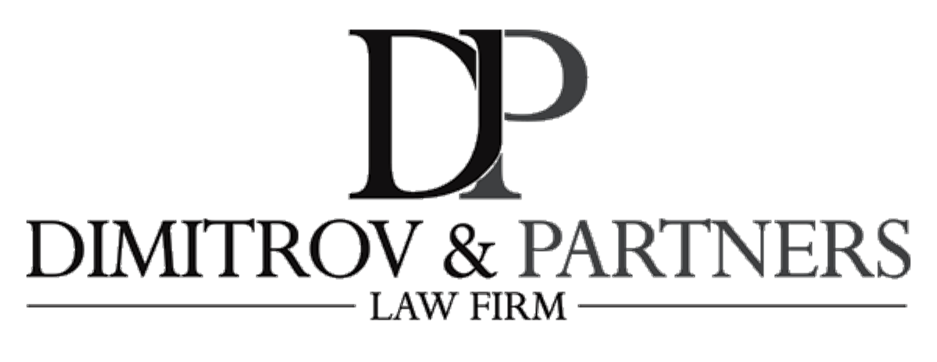 Dimitrov and Partners – Legal fields of Practice
Company Law, M&A
Commercial Deals
Competition Law
Insolvency and Restructuring
Law of Contracts and Torts
Bank and Finance Law
Tax Law
Property Law
Construction Law
Energy Law
Administrative Law
Criminal Law and Trials
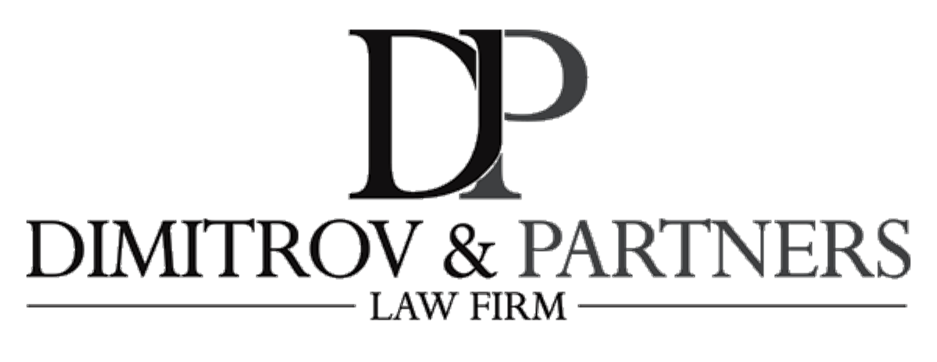 Dimitrov and Partners – Legal Fields of Practice
Legal representation
	- in Litigation
	- in Arbitration
	- on trials
	- before governmental institutions (Commission for Protection of Competition, National Revenue Agency, Commercial Register, Ministries, etc.)
Appellate proceedings and representation
	- before the Court of Appeal
	- cassation before the Supreme Court and the Supreme Administrative Court
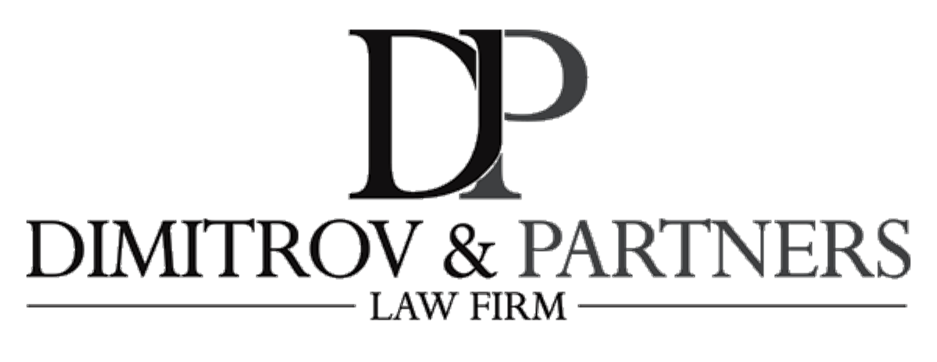 For Investors Here is What Dimitrov and Partners can do
Legal and Finance Analyses of investments and companies, examination of Assets, Property rights, Tax regulation and Obligations, Pending litigation and trials, Claims and Actions against the company
Structuring of partnerships/consortiums and corporate companies
Transfer of company shares according to the company type
Examination of the possibilities for repayment of the investments and deals
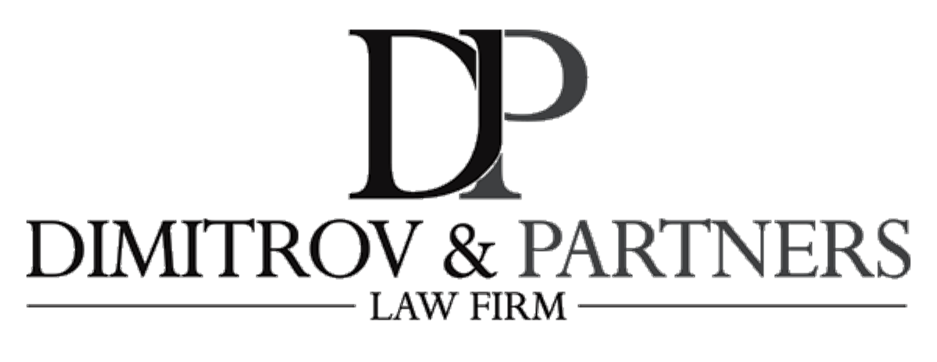 And more…
Examination and preparation of documentations for public procurements, funded by the EU programmes
Consultations and protection in relation to competition matters
Procedures on Avoidance of double taxation
Protection of investments and legal means to guarantee them
Administrative proceedings before governmental bodies
Complaints, claims and respective answers
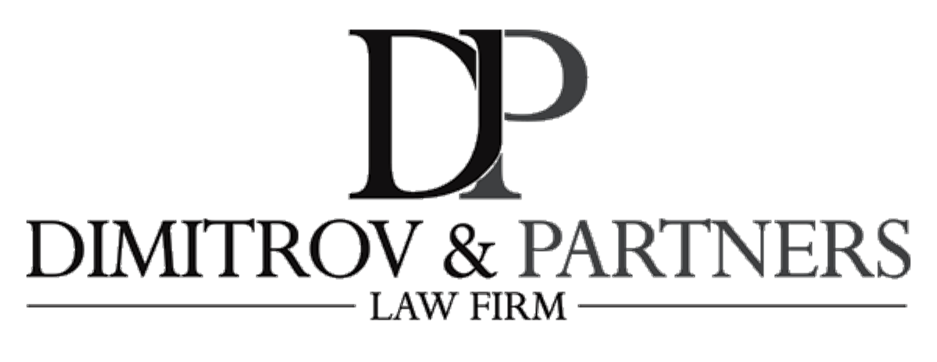 Advice on prospects and procedural options
Public Procurement
Structuring of Partnerships/Consortiums, enabling foreign companies to apply, advice if state aid is included and its parametres
Project Financing
From EU funds
From banks
Acquisitions of claims from banks and financial institutions
Commercial Deals
Dispute resolution and legal representation
Recovery and Enforcement actions
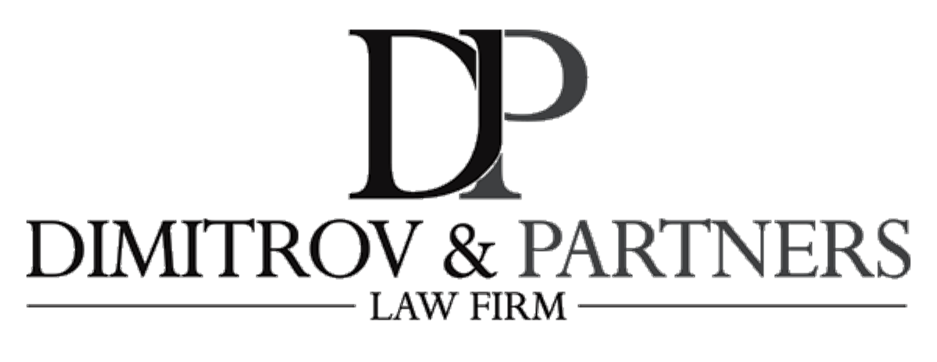 And work on the chosen path till the best possible outcome
Criminal Law and Trials
Civil Action in the criminal trial
Cases about taxes and finances, fraud, bankruptcy, privatization deals, medical negligence, etc.
Representation for the protection of rights before the investigating authorities, the Prosecution and the Court; Protection of Human Rights
Extradition cases
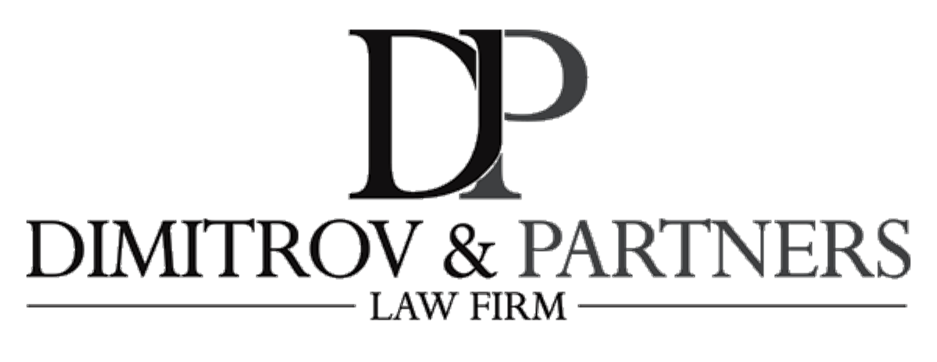 What the Law Firm Clients Can Expect
Expertise and experience in a wide range of legal disciplines
A broader service due to the expertise of the Dimitrov & Partners lawyers and various experts
High level of personal, responsive service
Discretion and respect for all business and personal matters
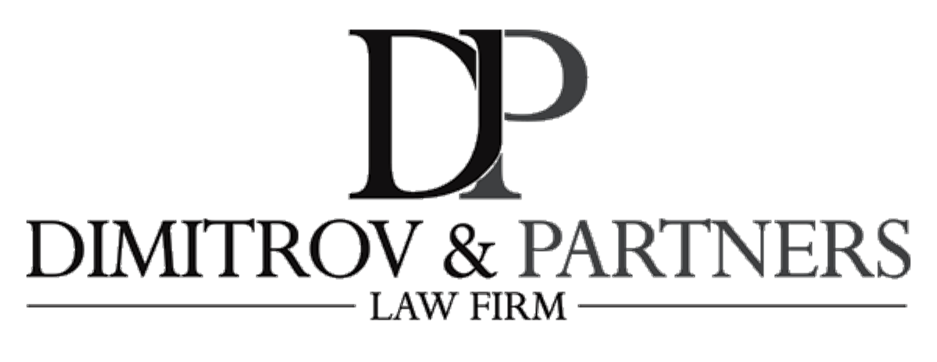 Contacts
Dimitrov and Partners Law Firm
	65 Evlogy Georgiev Blvd, flat 7, floor 3
	Sofia, Bulgaria

	Tel	+ 359 2 987 61 51
		+ 359 2 987 61 88
	Fax	+ 359 2 987 61 44 

	Email	office@dp-lawfirm.com
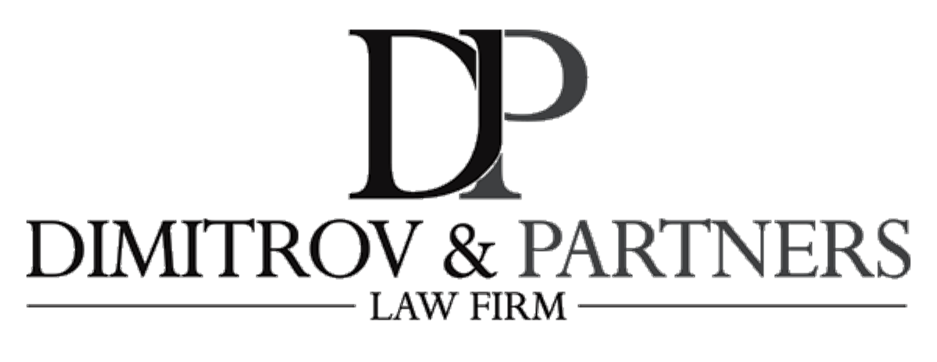 For more information, please, visit
www.dp-lawfirm.com
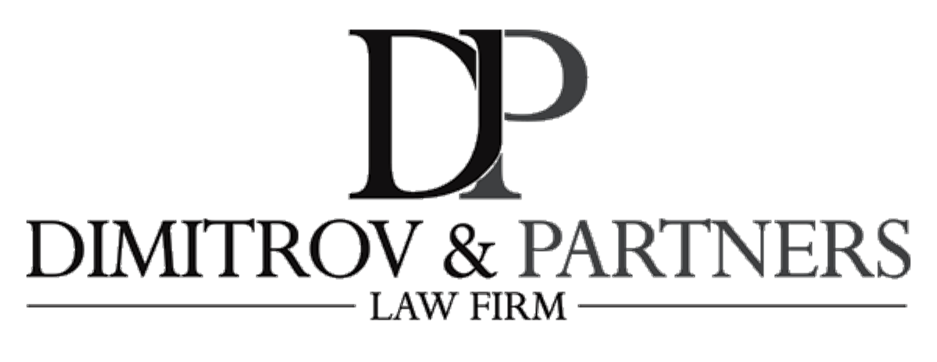 Thank you for your attention!
www.dp-lawfirm.com